স্বাগতম
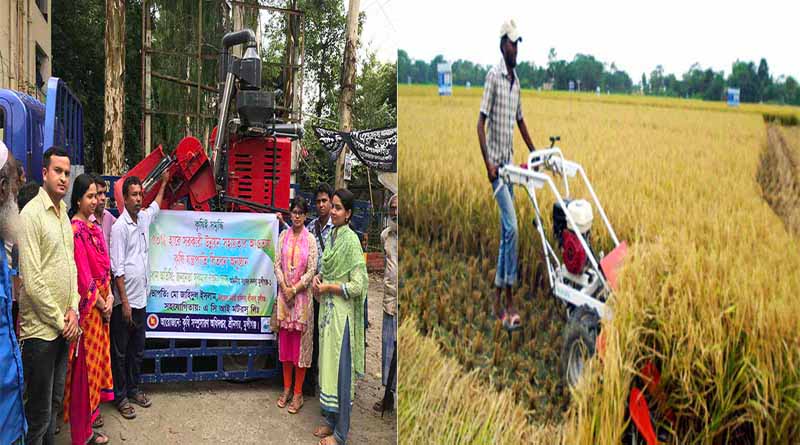 পরিচিতি
গৌতম কুমার মন্ডল
অধ্যক্ষ
টিএসসি আক্কেলপুর।
৯ম শ্রেণি
বিষয়: কৃষি শিক্ষা; বিষয় কোড: ১৩১৪
১ম অধ্যায়
কৃষি প্রযুক্তি
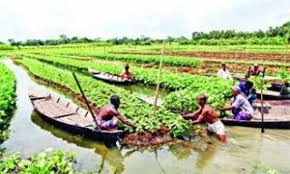 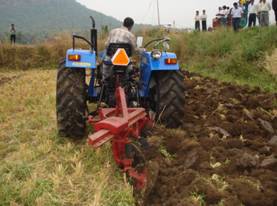 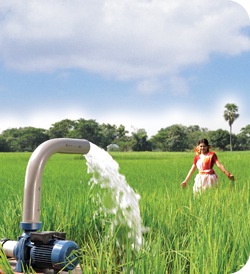 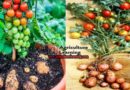 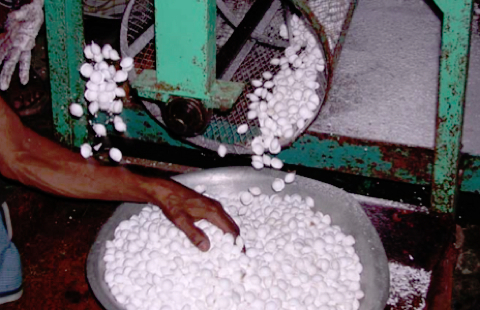 কৃষি প্রযুক্তি
এই অধ্যায়ে আমরা যা শিখব:
ফসল নির্বাচন
জমি প্রস্তুত ও প্রস্তুতির প্রয়োজনীয়তা
ভূামক্ষয়
বীজ সংরক্ষন
মাছ ও পশুপাখির খাদ্য
সম্পুরক খাদ্য ও সম্পুরক খাদ্যের প্রয়োজনীয়তা
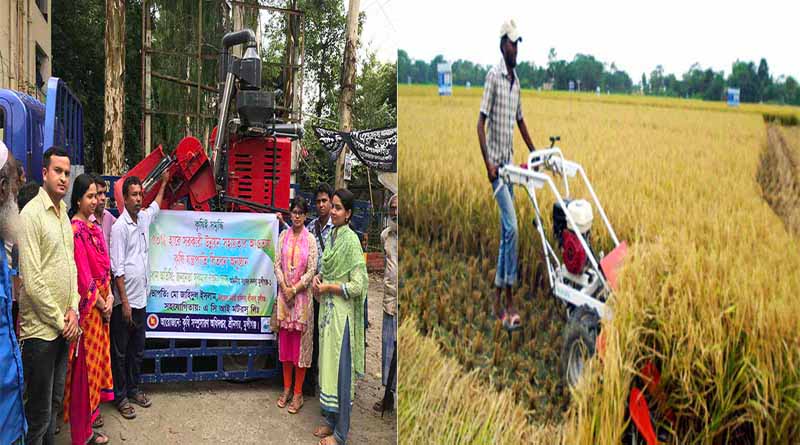 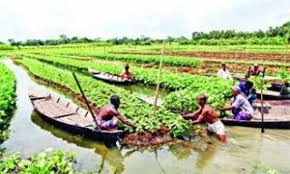 মেশিন দ্বারা ধান কর্তন
ভাসমান সবজি চাষ প্রযুক্তি
বাড়ীর কাজ
তোমর এলাকায়  আধুনিক কৃষি প্রযুক্তিগলো ব্যবহারের প্রতিবেদন  তৈরী কর।
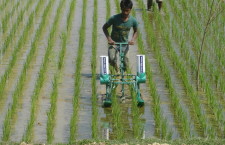 গুটি ইউরিয়া প্রয়োগ
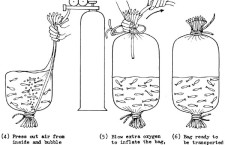 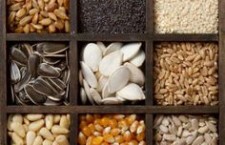 মাছের পোনা পরিবহন
বীজ সংরক্ষণ
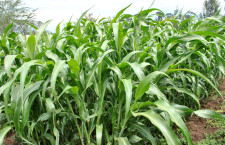 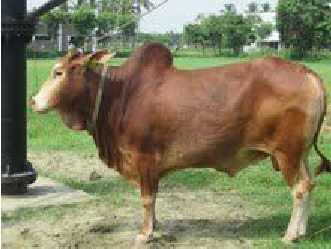 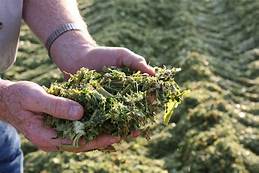 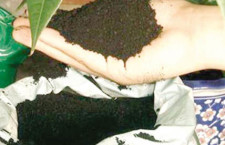 সকলকে ধন্যবাদ
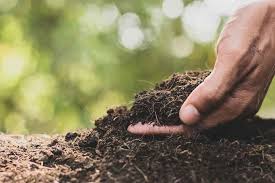